Riječka tvornica čokolade
Daniel Košmerl
O tvornici
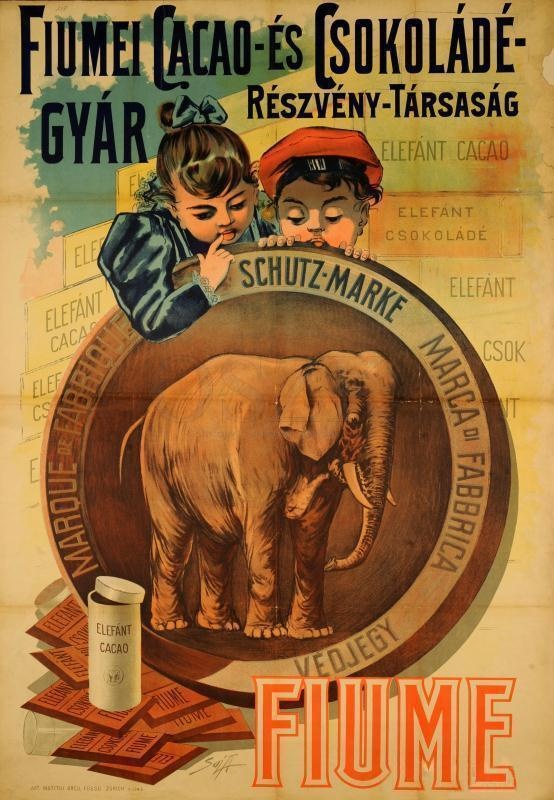 Otvorena: krajem 19. stoljeća
Ime čokolada: Slon, Jadran
Mjesto (položaj) tvornice: Via Serpentina (današnja Zvanimirova ulica)
Nakon 1919. mijenja ime u Gerbaud
Zatvorena sredinom 20. stoljeća
Slon
Slon označava da je čokolada nešto egzotično jer je kakaovac došao iz tropskih dijelova svijeta
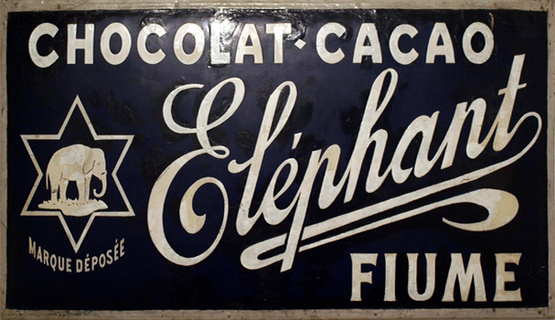 Nova Tvornica
Novu tvornicu trebao bi pokrenuti rapski poduzatnik Josip Brna